Hvað þarftu að vita ?
Upplýsingar til atvinnuleitenda
Efni kynningar
Þjónustan okkar – Hvað er í boði ?
1
2
Atvinnuleit - réttindi og skyldur
3
Góð ráð í atvinnuleitinni
1
Þjónustan okkar- 
Hvað er í boði ?
Vefsíða Vinnumálastofnunar
Vefsíða Vinnumálastofnunar er fyrsti viðkomustaðurinn þegar þú sækir um atvinnu og atvinnuleysisbætur.  

Þar finnur þú allar upplýsingar varðandi atvinnuleitina og það sem mikilvægt er að vita.

Kynntu þér málið á https://island.is/s/vinnumalastofnun
Mínar síður
Mínar síður atvinnuleitenda
Mínar síður eru þitt svæði hjá Vinnumálastofnun. 
Þar getur þú m.a.:

Sótt um atvinnu og atvinnuleysisbætur
Séð stöðu umsóknar í umsóknarferli
Sótt um auglýst störf af vef Vinnumálastofnunar
Skilað gögnum
Skoðað greiðsluseðla, bréf og svarað bréfum.
Tilkynnt um alla vinnu og tekjur (Myndband)
Tilkynnt um orlof
Breytt persónulegum upplýsingum
Skráð þig í atvinnuleit án umsóknar um bætur
Skráð þig af atvinnuleysisbótum
Gögnum skilað á Mínum síðum
Rafrænn persónuafsláttur
Eftir að atvinnuleitandi hefur sótt um atvinnuleysisbætur þarf hann að upplýsa Vinnumálastofnun um hvernig hann vill nýta rafræna persónuafslátt sinn. Það er gert með því að fylla út beiðni um nýtingu á persónuafslætti rafrænt í gegnum Mínar síður á vefsíðu Vinnumálastofnunar.

Hægt er að nálgast upplýsingar um nýttan persónuafslátt á þjónustusíðu RSK, www.skattur.is. 
Ef breyta þarf persónuafslætti er hægt að fá samband við ráðgjafa gegnum netspjall Vinný. Netspjall við ráðgjafa er opið mánudaga til fimmtudaga frá kl. 9:00 til 15:00 og föstudaga frá kl. 9:00 til 12:00.
Ferilskrá – CVSettu ferilskrána þína inn sem viðhengi á Mínum síðum.
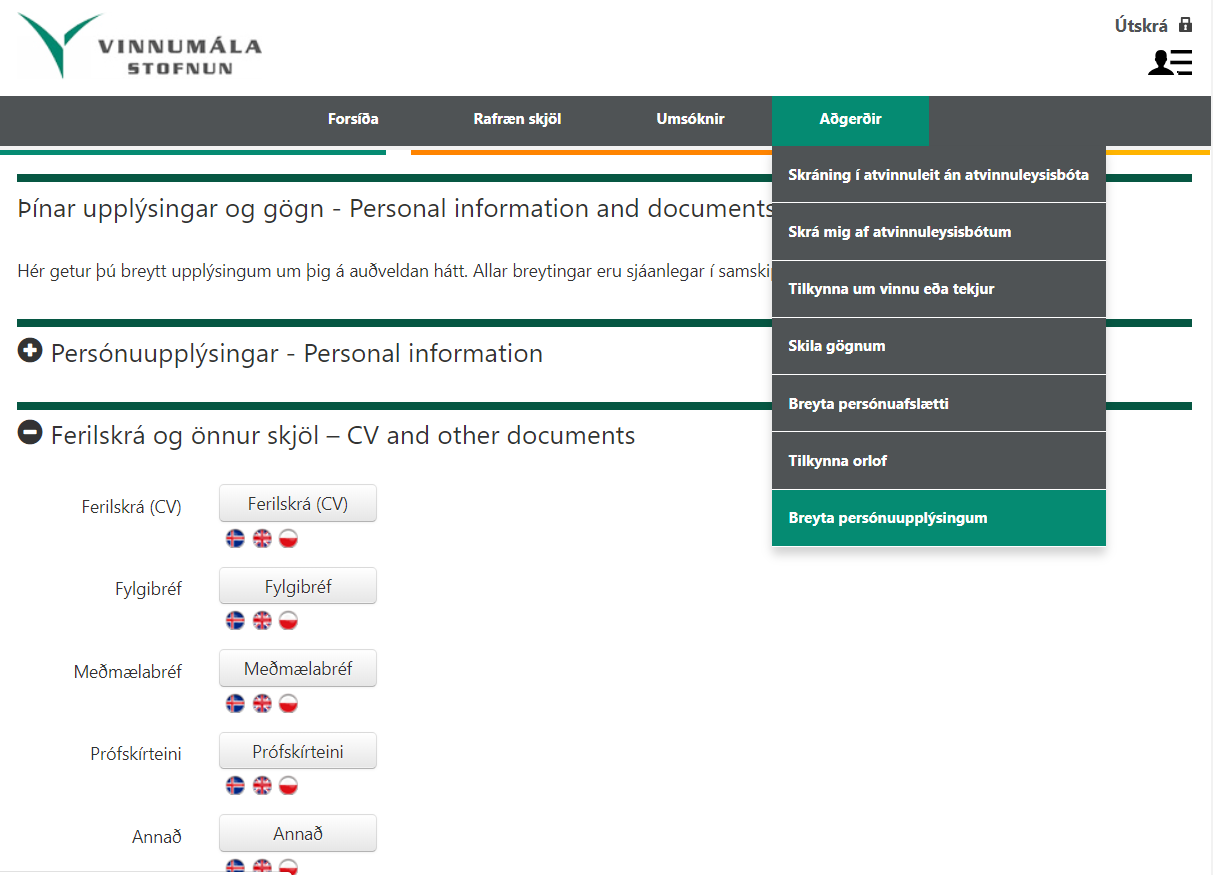 Ráðgjöf og vinnumiðlun
Ráðgjafar Vinnumálastofnunar bjóða upp á fjölþætta ráðgjöf. Ráðgjöfin er ókeypis.
Boðið er upp á:
Aðstoð við gerð ferilskrár, kynningarbréfs og undirbúning fyrir atvinnuviðtal. 
Aðstoð við að setja sér markmið í atvinnuleit
Áhugasviðskannanir
Leiðbeiningar varðandi náms- og starfsval og möguleikar skoðaðir á starfsþjálfunar- og námstækifærum. 
Aðstoð inn á vinnustað – Atvinna með stuðningi

Tímapantanir á vef Vinnumálastofnunar www.vinnumalastofnun.is  með því að smella á hnappinn „Panta tíma“  Hægt er að velja um tíma í almenna ráðgjöf eða panta tíma hjá ráðgjafa (sjá skáskot á glæru 34).

Einnig má senda tölvupóst á netfangið radgjafar@vmst.is eða beint til viðkomandi þjónustuskrifstofu.
Vinnumarkaðsúrræðin
Markmið vinnumarkaðsúrræða er að:
Sporna gegn atvinnuleysi
Auðvelda fólki að halda virkni
Stuðla að tengslum við atvinnulífið
Viðhalda og öðlast nýja færni/hæfni
Tegundir vinnumarkaðsúrræða:
Starfstengd vinnumarkaðsúrræði
Ráðningarstyrkur, Nýsköpunarstyrkur og Frumkvæði
Námsúrræði
Námskeið, námsstyrkur og námssamningur.
Önnur úrræði
Sjálfboðaliðastarf og atvinnutengd endurhæfing

 		Frekari upplýsingar á heimasíðunni: Starfsþjálfun og nám
Nám og atvinnuleysis-bætur
Vegna náms á framhaldsskólastigi samhliða virkri atvinnuleit þarf að gera námssamning við Vinnumálastofnun.
Hámark 12 fein. á önn
Vegna náms á háskólastigi 
samhliða virkri atvinnuleit er gerður námssamningur fyrir 
allt að 12 ECTS ein.

Með fleiri einingum á misseri skerðast bætur um ákveðið hlutfall.
Almennt er ekki heimilt að stunda nám samhliða greiðslu atvinnuleysisbóta. 
Á því getur þó verið undantekning því að uppfylltum ákveðnum skilyrðum getur verið heimilt að stunda nám samhliða atvinnuleit og greiðslu bóta.
Slíkt nám atvinnuleitanda þarf að vera samþykkt af Vinnumálastofnun og uppfylla ákveðin skilyrði skv. reglugerð. Mikilvægt að ráðfæra sig við ráðgjafa VMST vegna náms samhliða atvinnuleit.
Nánari upplýsingar á 
vefsíðu Vinnumálastofnunar:  Námssamningar.
Námskeið og námsstyrkir
Skilyrði er að námið 
auki líkur á vinnu 
og að umsækjandi sé kominn með staðfestan bótarétt.
Námsstyrkur getur að hámarki verið 
75% af námskeiðsgjaldi, 
eða hæst kr. 80.000 á ári.
Vinnumálastofnun býður atvinnuleitendum að taka þátt í námstengdum vinnumarkaðsúrræðum.
Annars vegar er um að ræða námskeið sem Vinnumálastofnun skipuleggur og boðar á (skyldunámskeið). 
Hins vegar er um að ræða ýmis valnámskeið sem eru í boði  og atvinnuleitendur geta óskað eftir skráningu á.
Námsstyrkur er veittur til greiðslu 
hluta námsskeiðsgjalda 
vegna annarra námskeiða en þeirra sem Vinnumálastofnun stendur fyrir (valnámskeið).
Nánari upplýsingar um námsstyrki á vefsíðu VMST: Námsstyrkir
Atvinnuleit í Evrópu – Flutningur bótaréttar
U-2 vottorð:
Veitir þeim sem eiga staðfestan rétt til atvinnuleysisbóta heimild til að leita að starfi erlendis í allt að þrjá mánuði á greiddum atvinnuleysisbótum frá Íslandi.  Gildir aðeins um lönd innan Evrópu.
Afgreiðsla U-2 umsókna tekur 3-4 vikur
Nánari upplýsingar á vefsíðu Vinnumálastofnunar: 
Atvinnululeysisbætur og útlönd | Vinnumálastofnun (vinnumalastofnun.is) 

EURES vefgáttin:  Upplýsingar um laus störf í Evrópu. 
EURES - The European job mobility portal - European Commission (europa.eu)
 
EURES ráðgjöf:	Veittar upplýsingar um atvinnuleit í Evrópu.  Hjá VMST starfa 					EURES ráðgjafar sem veita ráðgjöf og miðla í störf.
EURES -  Evrópsk vinnumiðlun  The European Job Mobility Portal
Í vefgátt EURES https://ec.europa.eu/eures/public/en/homepage er að finna mikið af gagnlegum upplýsingum varðandi atvinnuleit í öðrum Evrópulöndum.
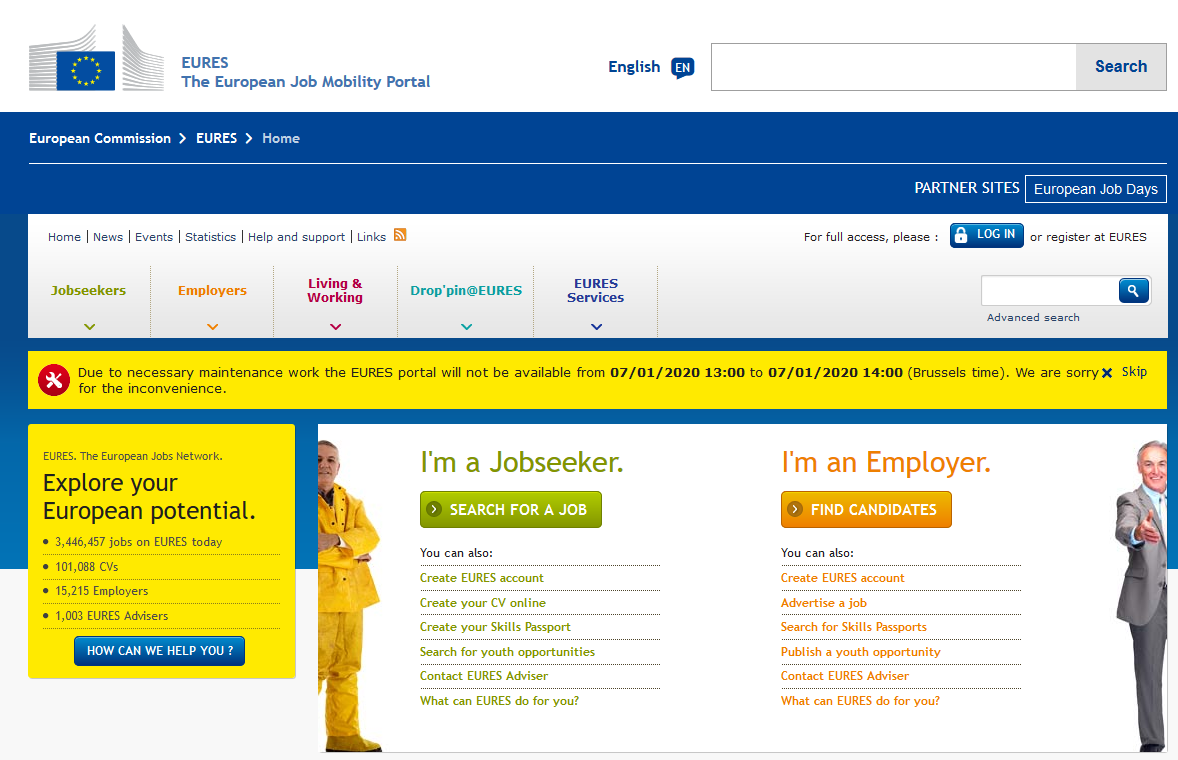 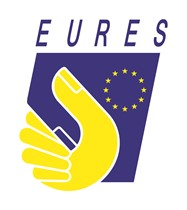 2
Atvinnuleit – 
Réttindi og skyldur
Réttur til atvinnuleysisbóta
Almenn skilyrði
Launþegar á aldrinum 18-70 ára með búsetu og lögheimili á Íslandi.

Virkni í atvinnuleit
Atvinnuleitandi þarf að vera staddur á landinu og vera virkur í atvinnuleit til að eiga rétt á greiðslu atvinnuleysisbóta skráða daga.
Atvinnuleitandi þarf að vera fær til flestra almennra starfa.  Skila þarf læknisvottorði ef vinnufærni er skert.
Atvinnuleitandi þarf að sýna frumkvæði í atvinnuleitinni og vera reiðubúinn að taka starfi á Íslandi sem greitt er fyrir skv. lögum og kjarasamningum.
Atvinnuleitandi þarf að hafa vilja og getu til að taka þátt í úrræðum samanber lög um vinnumarkaðsaðgerðir.
Þátttaka í úrræðum
Atvinnuleitanda sem boðaður er á fund, námskeið eða í viðtal á vegum  Vinnumálastofnunar ber að mæta sé hann boðaður.   Ef ekki er mætt á viðkomandi ekki rétt á að fá greiddar bætur fyrir þann dag.

Á fundi, námskeið eða í viðtöl, sem boðuð eru á vegum Vinnumálastofnunar,  er 100% mætingaskylda. Ef um forföll er að ræða er mikilvægt er að tilkynna það fyrirfram eða í síðasta lagi samdægurs ef ekki er mætt. 

Mál vegna fjarvista eru send Greiðslustofu til úrskurðar. Fjarvistir kunna að leiða til missis bótagreiðslna.
Að staðfesta atvinnuleit á Mínum síðum atvinnuleitenda
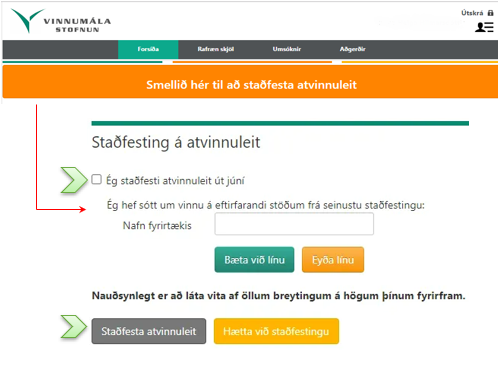 Þegar atvinnuleit hefur verið staðfest berst tölvupóstur um að skráning hafi tekist.  

Berist tölvupóstur ekki er mikilvægt að hafa strax samband við þjónustu-skrifstofu VMST eða hringja í þjónustuver.
Greitt er eftir á
fyrir tímabilið frá 1.-31. hvers mánaðar. 
Dæmi: 1.mars er greitt fyrir febrúarmánuð.
Útborgun atvinnuleysisbóta
Atvinnuleysisbætur eru greiddar út 
Síðasta virka dag í hverjum mánuði.
Sjá nánar á vefsíðunni:

Greiðslur atvinnuleysisbóta
Ef þú gleymir að staðfesta atvinnuleit á tímabilinu 20.-25. er opið fyrir að staðfesta atvinnuleitina frá 26.-3. næsta mánaðar. Sé það gert seinkar greiðslum um 5 virka daga frá því sem annars hefði verið.

Þeir sem ekki staðfesta atvinnuleit á þessum dögum verða afskráðir úr atvinnuleit 4.næsta mánaðar.
Ef þú ert án vinnu og óskar eftir að vera skráður í leit að starfi þarftu að 
staðfesta atvinnuleit        20.-25. hvers mánaðar
Atvinnuleit er staðfest á 
Mínum síðum
Greiddar eru kr. 13.994  á mánuði vegna framfæris barns sem er yngra en 18 ára hjá þeim sem fá greiddar grunnbætur. 
Sú greiðsla er óháð hlutfalli bótaréttar og ræðst einungis af fjölda barna á framfæri.
Upphæðir atvinnuleysisbóta
Grunnatvinnuleysisbætur eru 
kr. 349.851 
á mánuði miðað við 100% bótarétt.
Sjá nánar á vefsíðunni:

 Upphæðir atvinnuleysisbóta.
Hámark tekjutengdra atvinnuleysisbóta er 
kr. 551.530
á mánuði miðað við 
100% bótarétt. 

Tekjutengingin tekur gildi eftir tvær fyrstu vikurnar á skrá og gildir í þrjá mánuði, en aðeins í upphafi bótatímabils.
Bótatímabilið er 30 mánuðir
sem þýðir að atvinnuleitandi getur að hámarki fengið atvinnuleysisbætur greiddar í   2,5 ár ef hann þarf á því að halda.
Upplýsingaskylda – Tilkynntu fyrirfram !
Nauðsynlegt er að tilkynna um breytingar á högum sem varða atvinnuleitina.  Flestar tilkynningar um breytingar er hægt að framkvæma á Mínum síðum atvinnuleitenda.  

Þú þarft að tilkynna um breytingar sem varða:
Netfang og símanúmer
Heimilisfang ef þú flytur milli þjónustusvæða og óskar eftir breytingu á þjónustuskrifstofu
Vinnu (t.d. tilfallandi vinnu, verktakavinnu, hlutastarf og fullt starf)
Tekjur (Tilkynna þarf um allar tekjur og styrki til VMST skráða daga)
Umsókn um námssamning vegna náms samhliða atvinnuleit.
Orlof og utanlandsferðir
Atvinnuleysisbætur er ekki greiddar þegar dvalið er erlendis skráða daga.
Tilkynna þarf um dvöl erlendis fyrir brottför á Mínum síðum atvinnuleitenda.
Veikindi sem hindra virka atvinnuleit. 
5 daga greidd veikindi á 12 mán tímabili (eftir 5 mánuði af bótatímabili).
Vinnufærni (Skert vinnufærni eða óvinnufærni)

Ef ekki er tilkynnt um breytingar á högum þá getur það leitt til viðurlaga/biðtíma.
Hvað getur valdið biðtíma/viðurlögum?
Biðtími og synjun eru þau viðurlög sem Vinnumálastofnun getur gripið til ef skilyrði laga um atvinnuleysistryggingar eru ekki uppfyllt.
Biðtími er tímabilið þar sem atvinnuleitandi er skráður í virka atvinnuleit en fær ekki greiddar atvinnuleysisbætur. 
Til að biðtími telji þarf atvinnuleitandi að staðfesta atvinnuleitina mánaðarlega og vera virkur í atvinnuleitinni.
Málum er vísað til Greiðslustofu atvinnuleysistrygginga til úrskurðar.  Kallað er eftir skýringum atvinnuleitanda áður en úrskurðað er.  
Frekari upplýsingar um ástæður viðurlaga og biðtíma má lesa á heimasíðu Vinnumálastofnunar:
Upplýsingar um biðtíma og viðurlög á vefsíðunni.
Ótilkynnt vinna
Þeir einstaklingar sem eru skráðir í atvinnuleit og fá greiddar atvinnuleysisbætur en láta hjá líða að tilkynna um vinnu og/eða tekjur samhliða atvinnuleit geta átt von á viðurlögum vegna þess.

Sá sem tekur að sér vinnu, hvort heldur er sem launamaður eða verktaki, án þess að tilkynna það til Vinnumálastofnunar á ekki rétt á greiðslu atvinnuleysisbóta að nýju fyrr en hann hefur starfað í a.m.k. 6 mánuði á Íslandi.
Tilkynntu vinnu, tekjur og styrki inni á Mínum síðum
Þú þarft að upplýsa um ALLA vinnu fyrirfram ef þú ert skráður í atvinnuleit.
Þú þarft að upplýsa um allar tekjur, greiðslur og styrki þá daga sem þú ert skráður í atvinnuleit.
Dæmi
Skráning í hlutastarf
Dæmi
Skráning á tilfallandi vinnu
Tilfallandi tekjur samhliða skráningu í atvinnuleit
Heimilt er að hafa tekjur fyrir tilfallandi vinnu allt að kr. 86.114 á mánuði án þess að það skerði upphæð greiddra atvinnuleysisbóta (frítekjumark).

Dæmi:
Heildartekjur						kr. 96.114
Frítekjumark						kr. 86.114
Tekjur umfram frítekjumark		kr. 10.000 

Helmingur þeirra tekna sem eru umfram frítekjumarkið mynda frádrátt í útreikningi á greiðslu bóta síðar.  Frádráttur vegna tekna í þessu dæmi væri þá kr. 5.000.-
Mikilvægt er að tilkynna um alla vinnu fyrirfram þá daga sem atvinnuleitandi er skráður í atvinnuleit og áætla tekjur fyrir vinnuna.  Þetta er gert í gegnum Mínar síður.

Það borgar sig alltaf að vinna!
Verktakavinna – Sjálfstætt starfandi
Verktakavinna
	Þeim sem býðst vinna sem verktakar á eigin kennitölu verða að skrá sig ekki 	atvinnulausa  meðan á verkefni/vinnu stendur. Tilkynna þarf um verktakavinnu fyrirfram 	á Mínum síðum. (Aðgerðir/Tilkynna um vinnu og tekjur/Tilkynna verktakavinnu). 

Sjálfstætt starfandi
	Einstaklingur hefur ekki heimild til að vera með sjálfstæðan rekstur og fá greiddar 	atvinnuleysisbætur samhliða.
	Ekki er heimilt að opna launagreiðendaskrá samhliða því að fá greiddar 	atvinnuleysisbætur.
Styrkir og afsláttarkjör
Stéttarfélög 
	bjóða fjölbreytta þjónustu þeim félagsmönnum sínum, sem hafa misst 	vinnu 	og fá 	greiddar atvinnuleysisbætur frá Vinnumálastofnun.  Atvinnuleitendur 	hafa val um það 	hvort þeir halda áfram að greiða félagsgjald í 	sitt stéttarfélag 	eftir að 	þeir hætta 	störfum og skrá sig í atvinnuleit.  Með áframhaldandi greiðslu félagsgjalds er áunnum 	réttindum viðhaldið. 

Búferlastyrkur
		Heimilt er að veita styrk vegna búferlaflutnings innanlands frá lögheimili til 	þess staðar 	sem lögheimili er flutt  í því skyni að sækja vinnu hjá nýjum 	atvinnurekanda sem hefur 	sannanlega boðið fastráðningu í starf.  Með umsókninni þurfa að fylgja reikningar 	fyrir útlögðum kostnaði.
3
Góð ráð 
í atvinnuleitinni
Góð ráð í atvinnuleit
Settu þér markmið í atvinnuleitinni. 
Fylgdu markmiðunum eftir með því að skrá niður það sem þú gerir í atvinnuleit, t.d. umsóknir og fyrirspurnir.  
Mikilvægt að vera virkur í atvinnuleitinni frá fyrsta degi sem þú ert án vinnu.
Mættu á staðinn til að ræða við þann sem sér um að ráða í störf í fyrirtækinu.
Ferilskrá og kynningarbréf eru mikilvæg verkfæri í atvinnuleit. Nánari upplýsngar varðandi ferilskrárgerð er m.a. að finna á vefsíðu Vinnumálastofnunar  Ferilskrá og kynningarbréf.
Eftirfylgni með innsendum umsóknum er mikilvæg.  Hringdu eða sendu tölvupóst.
Vertu á skrá hjá ráðningarþjónustum á þínu svæði.
Virkjaðu tengslanetið þitt og samfélagsmiðla í atvinnuleitinni.
Hvar finn ég laus störf?
Upplýsingar um laus störf má m.a. finna á eftirtöldum stöðum:
Vefsíða Vinnumálastofnunar – Störf í boði
Tenglasafn:  Ráðningarstofur, vinnumiðlanir, stofnanir ofl.
Vefgátt EURES – Evrópsk vinnumiðlun 
Alfreð (app)
Helgardagblöð og héraðsfréttablöð
Vefsíður sveitarfélaga
Vefsíður fyrirtækja
Samfélagsmiðlar og tengslanet
Aðstoð við atvinnuleit
Minnum á að á þjónustuskrifstofum Vinnumálastofnunar vítt og breitt um landið eru starfsmenn tilbúnir að aðstoða í atvinnuleitinni.  

Á vef Vinnumálastofnunar svarar snjallmennið Vinný almennum spurningum.





Sími: 515-4800 (þjónustuver) mán. - fim. kl.9-15 og fös. kl.9-13
Þjónustuskrifstofur: https://www.vinnumalastofnun.is/um-okkur/thjonustuskrifstofur 

Einnig er hægt er bóka símaviðtal í almenna ráðgjöf eða hjá náms- og starfsráðgjafa í gegnum vef Vinnumálastofnunar.










Gangi þér vel.
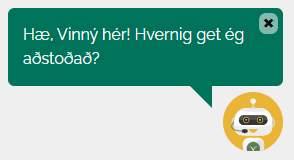 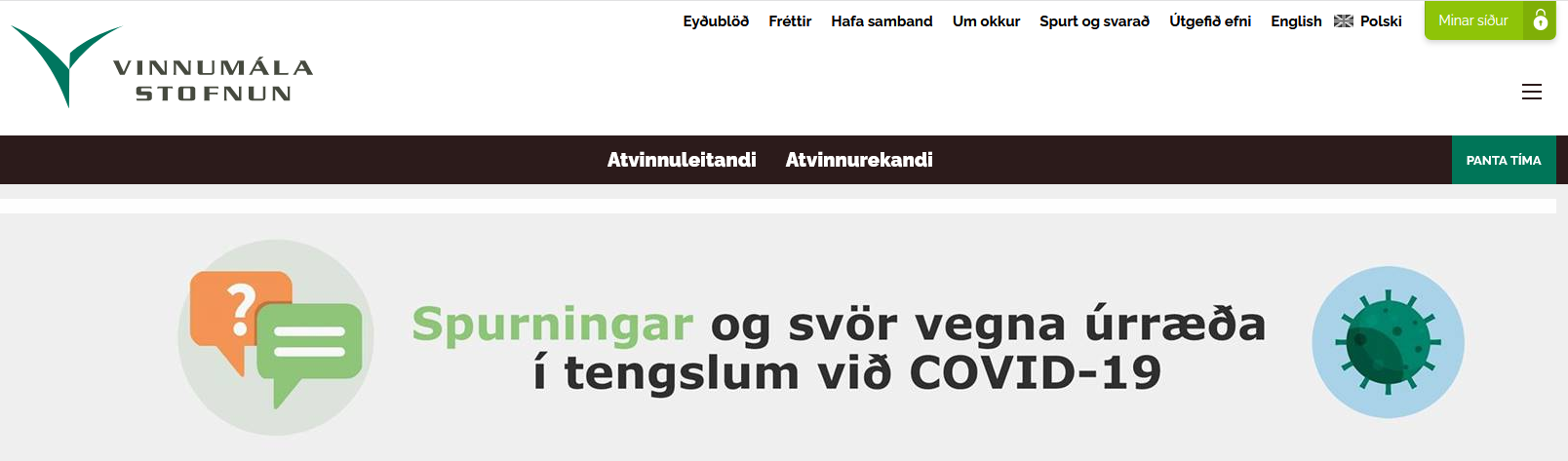